Advanced Placement Parent Information
John Marshall Campus
AP at John Marshall
John Marshall students have access to AP courses throughout High School.  Students are placed in AP courses for the following reasons:
Teacher Recommendation
Historical Scores and Grades
Student Choice and Self-enrollment
AP Courses at John Marshall
What are the benefits of taking AP?
Research consistently shows that AP students are better prepared for college than students who don’t take AP. They’re more likely to enroll and stay in college, do well in their classes, and graduate in four years. 

Our AP Courses prepare our students for the challenge they face in College while they still get support from HS
Students can earn College Credit
How can my child earn college credit with AP?
More colleges than ever before have credit policies that grant college credit and/or placement for students’ AP scores. This will help your child save money on tuition as well as skip introductory courses.
To see how AP Exam scores are accepted at colleges across the country, use the AP Credit Policy Search.
National Math and Science Initiative
This is a Grant Award and Special Designation John Marshall has received.

AP Students receive study resources aligned to their AP class
AP Teachers receive funding for equipment and additional training to make sure every student is successful in our AP Courses
Parent Resource: Understanding AP
COLLEGE BOARDSeptember 21, 2020
https://blog.collegeboard.org/parent-resource-understanding-ap
What is AP Classroom?
Topic Questions—Students can answer the Topic Questions after each class lesson to check their skills and get immediate feedback on where to focus their time and attention.
Personal Progress Checks—Students can complete the Personal Progress Check at the end of each unit to see if they’re on track. They can then use their results to customize a study plan just for them.
Progress Dashboard—By opening the Progress Dashboard, students can see how their skills are developing across units. They should celebrate their successes and then focus on the skills that need their attention.
https://myap.collegeboard.org/login
AP Daily from College Board
These short videos are recorded by AP teachers across the country and will cover every topic in every unit to help students stay on track with their coursework. All videos are mobile friendly and can be watched on any device that has internet access so students can learn anytime, anywhere.
AP Teachers
AP Environmental Science
Ilona Jurewicz – Ilona.jurewicz@clevelandmetroschools.org

AP Biology
Victoria Fleming – Victoria.fleming@clevelandmetroschools.org

AP Physics
Olga Spence – 
Olga.spence@clevelandmetroschools.org
AP Language & Composition
Kim Greytak – Kimberly.greytak@clevelandmetroschools.org

AP Literature
Kate Sergeant – Kathryn.sergent@clevelandmetroschools.org

AP Computer Science Principles
Briana Chapek – briana.Guevara@clevelandmetroschools.org

AP Computer Science A
Arley Trujillo – arley.Trujillo@clevelandmetroschools.org
AP Support Staff
Chelsey Cook Kohn – AP Admin
John Marshall IT Principal 
Chelsey.cook@clevelandmetroschools.org

Joseph Ciesielski – AP Admin
John Marshall Civic & Business Leadership Assistant Principal
Joseph.Ciesielski@clevelandmetroschools.org
Wendy Forrey – AP Counselor
John Marshall IT Counselor
Wendy.forrey@clevelandmetroschools.org

Tamie Carlisle – AP Testing Coordinator
John Marshall Civic & Business Leadership Teacher
Tamie.Carlisle@clevelandmetroschools.org
Say Yes Schools to Explore
OHIO PUBLIC COLLEGES AND UNIVERSITIES, AND TECHNICAL CENTERS
https://sayyescleveland.org/scholarships/ohio-public-colleges-and-universities/

National Map of Say Yes Schools
https://sayyestoeducation.org/higher-education-compact/
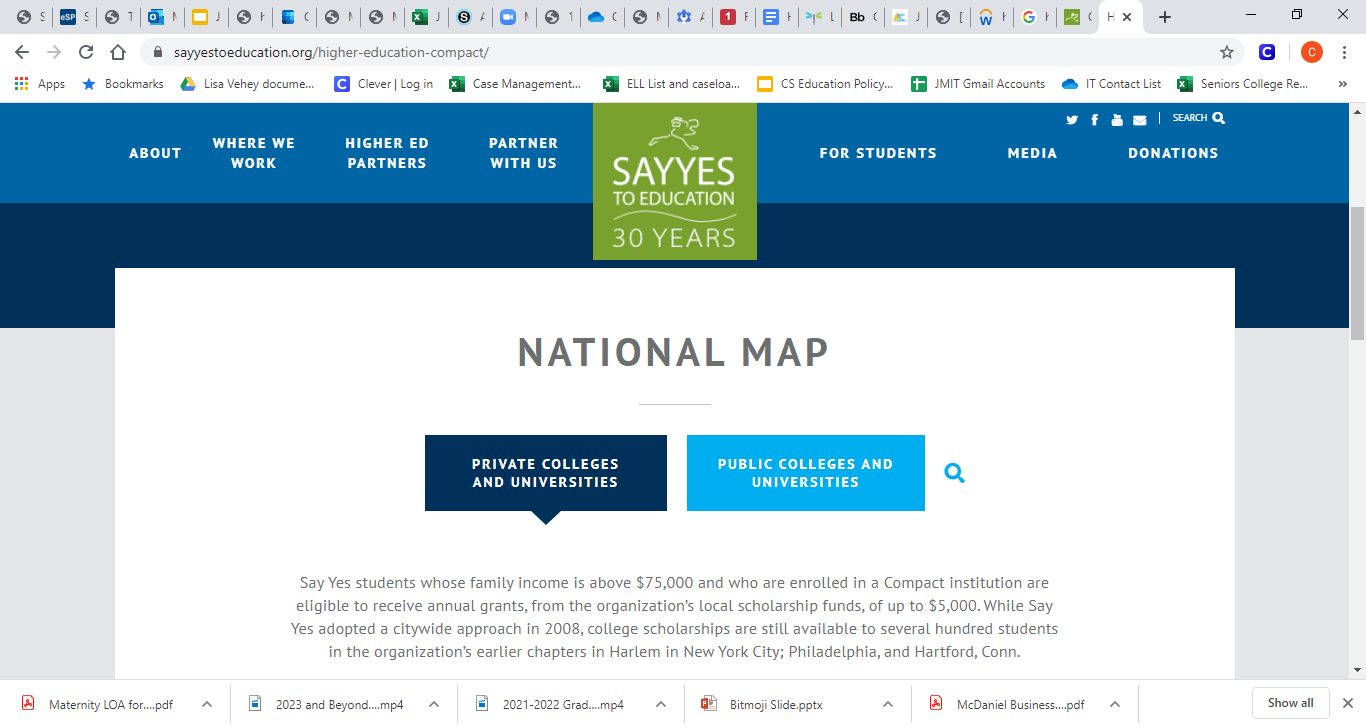